وصف المحتوى
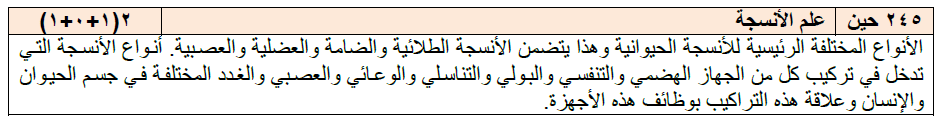 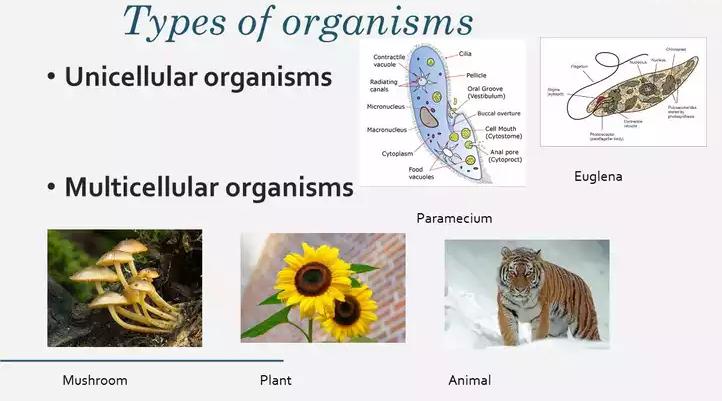 Levels of Organization
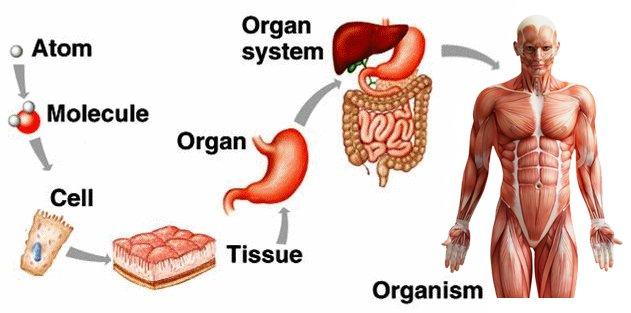 A cell is the smallest unit that can carry on all of the processes of life
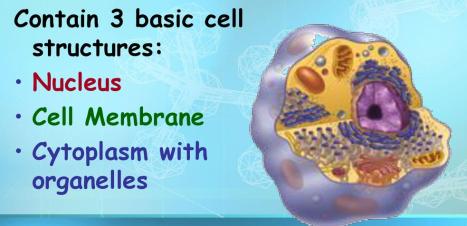 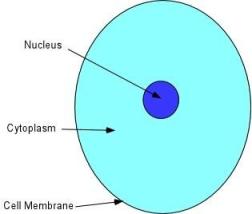 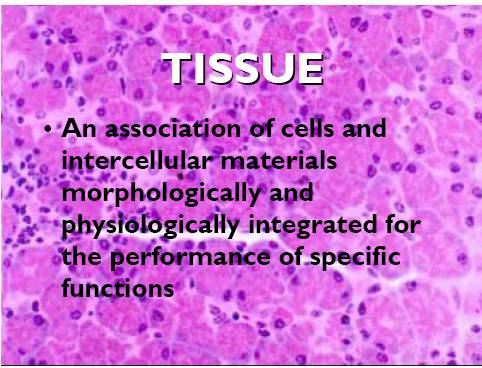 Types of Tissues
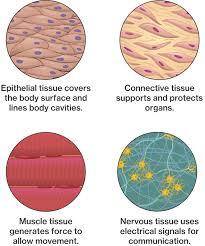 Despite its complexity, the animal body is composed of only four basic types of tissue.

Epithelial tissues.

Connective tissues.

Nervous tissues.

Muscular tissues.
Histology = Microscopic Anatomy or Microanatomy
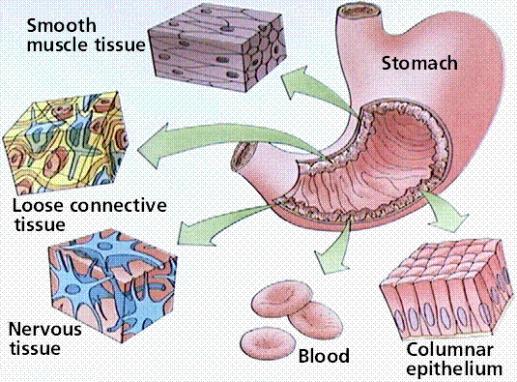 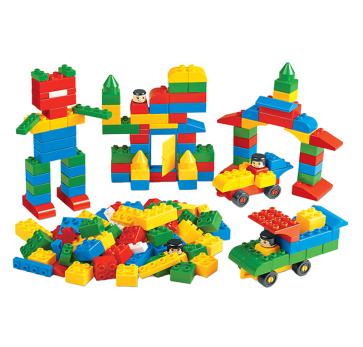 Histology is the describe of structural constituents (cells and extracellular matrix) of the organ tissue under microscope by standard stains (H & E), and how integrated to perform the specific function.
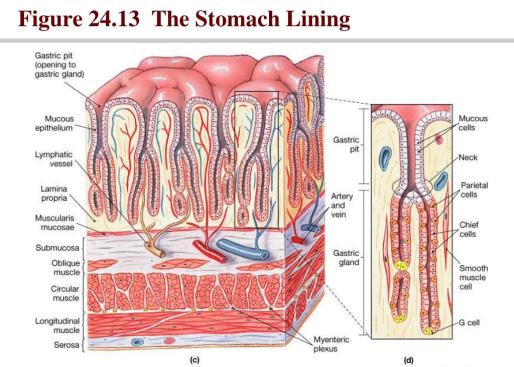 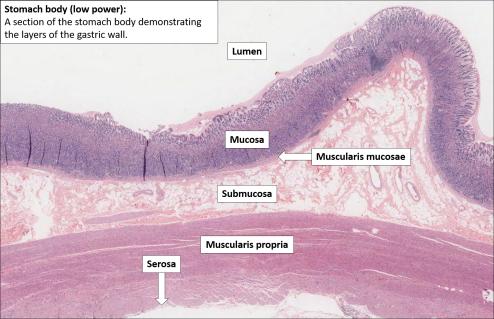 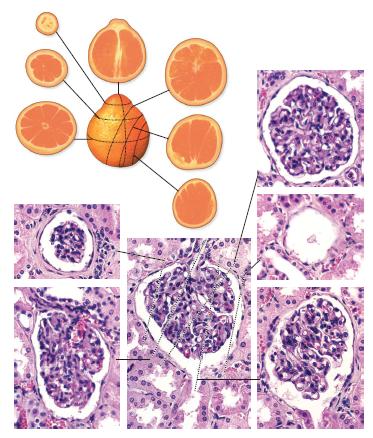 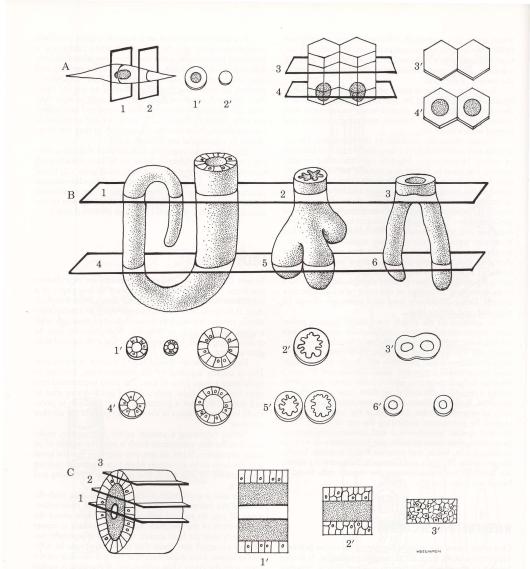